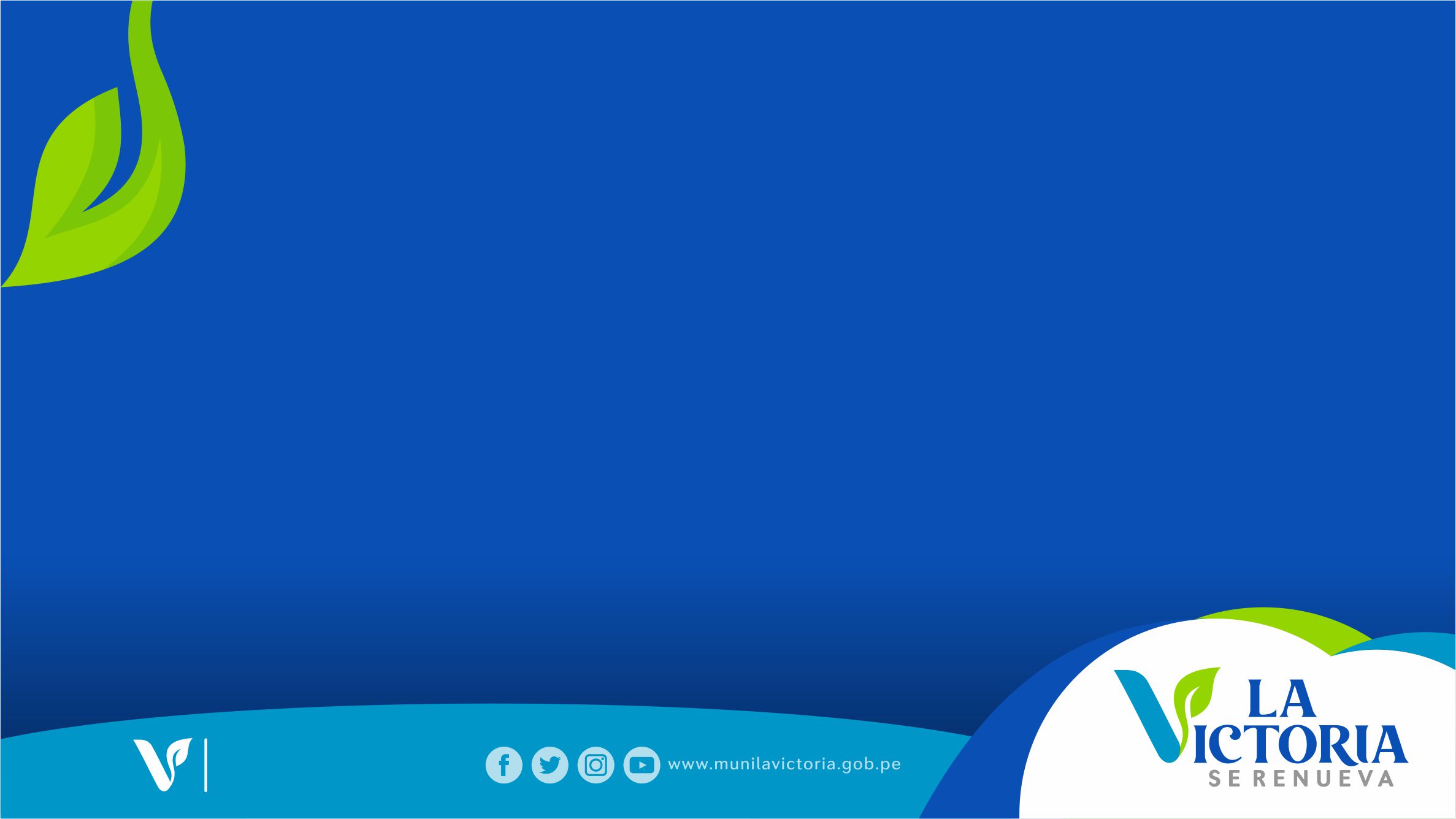 PRESUPUESTO PARTICIPATIVO BASADO EN RESULTADOS 2026
GERENCIA DE SEGURIDAD CIUDADANA
10 de Abril 2025
1
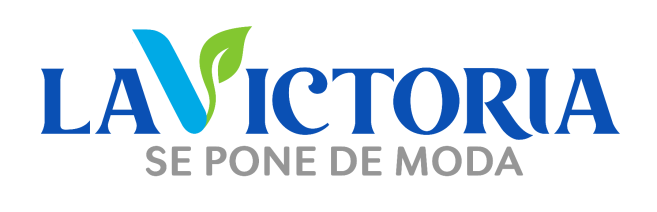 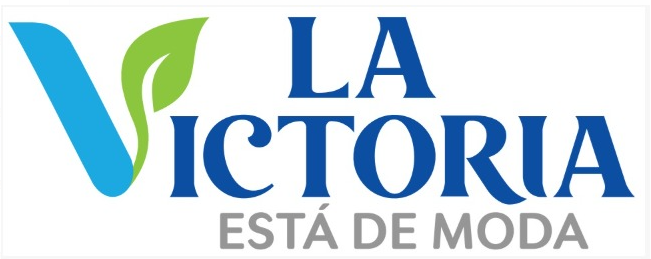 GERENCIA DE SEGURIDAD CIUDADANA
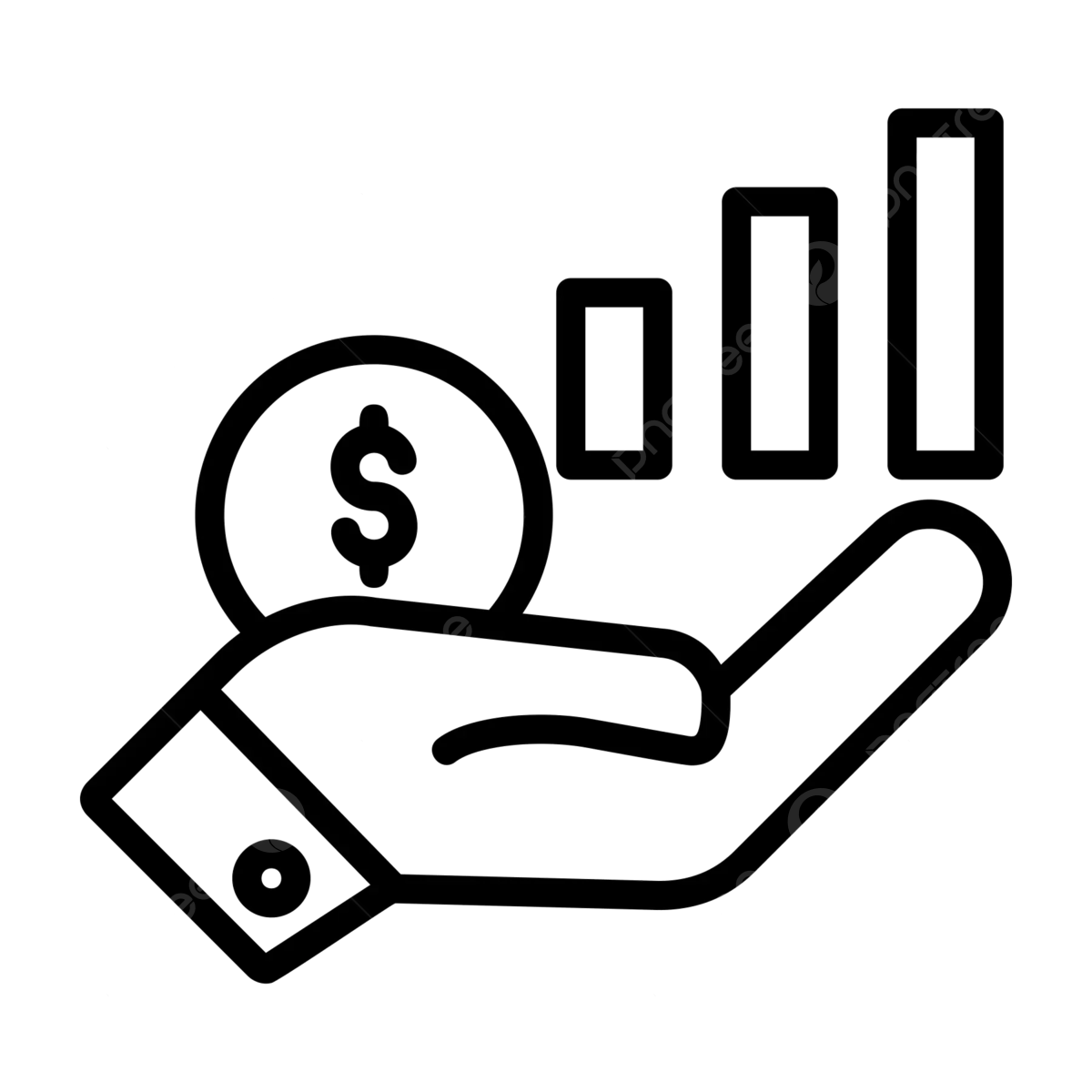 PRESUPUESTO PARTICIPATIVO 2024 – RENDICIÓN DE CUENTAS
PEDIDO: ADQUISICION DE EQUIPO CONTRA INCENDIO; PARA LA COMPAÑÍA DE  N° 8 DISTRITO DE LA VICTORIA, PROVINCIA LIMA, DEPARTAMENTO LIMA
SOLICITUD DE EQUIPAMIENTO:
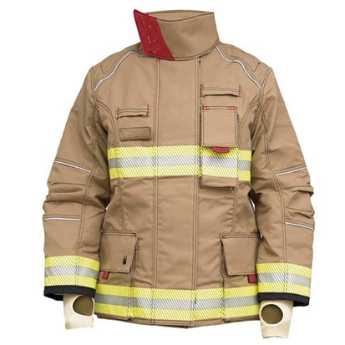 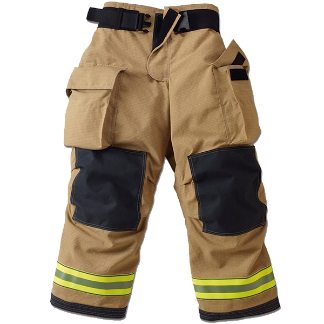 TRAJE DE BOMBERO
GUANTES DE BOMBERO
KIT DE AMOLADORA DE 60 V CON HOJA DE RESCATE DE DIAMANTE
CAPUCHA
BOTAS
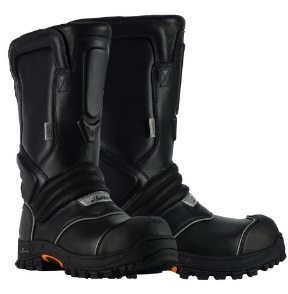 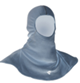 ESPECIFICACIONES TECNICAS DETERMINADAS POR LA COMPAÑÍA DE BOMBEROS
2
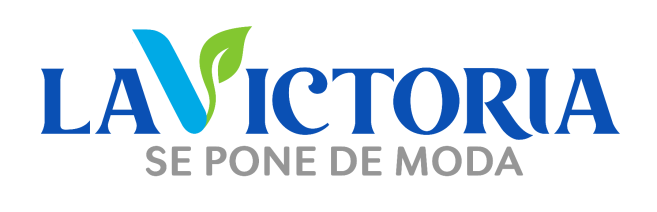 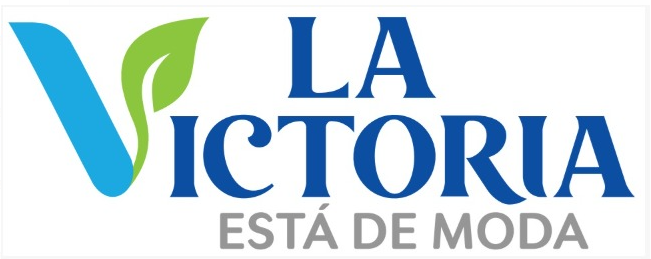 GERENCIA DE SEGURIDAD CIUDADANA
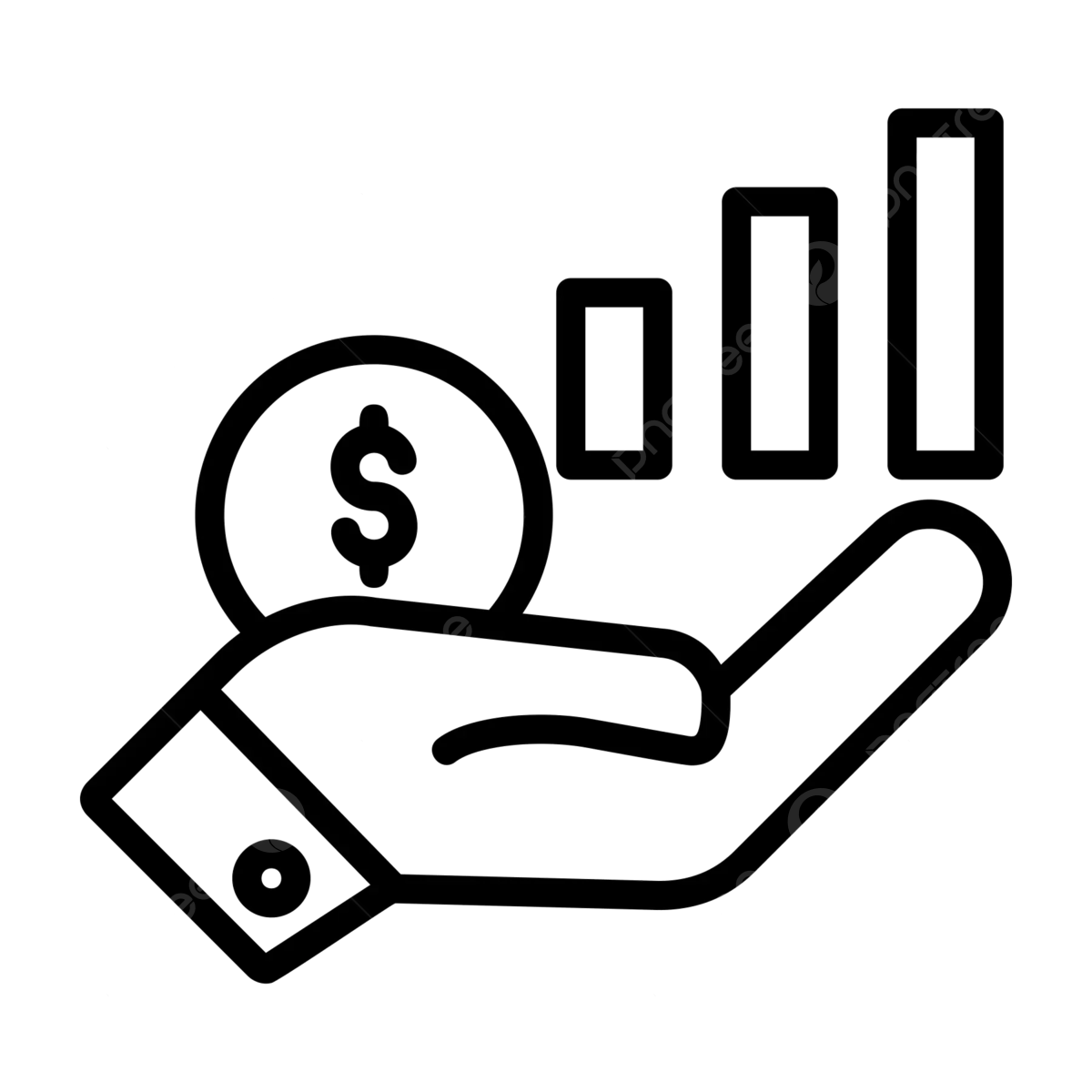 PRESUPUESTO PARTICIPATIVO 2024 – RENDICIÓN DE CUENTAS
PEDIDO: ADQUISICION DE EQUIPO CONTRA INCENDIO; PARA LA COMPAÑÍA DE  N° 8 DISTRITO DE LA VICTORIA, PROVINCIA LIMA, DEPARTAMENTO LIMA
SOLICITUD DE EQUIPAMIENTO:
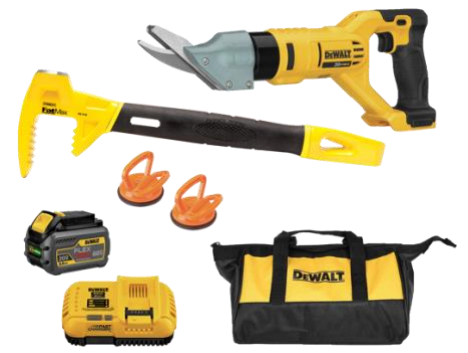 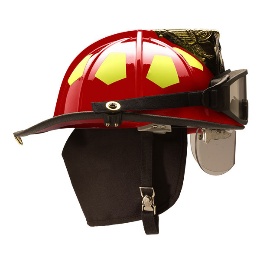 CASCO DE BOMBERO 
HERRAMIENTA COMBINADAS
KITS DE SIERRTA CORTE CORTE DE 9" (2 BATERÍAS, DISCO DE CORTE Y HOJA DE RESCATE DE DIAMANTE 
KIT DE ILUMINACIÓN DE ESCENA PARA OPERACIONES DE RESCATE
KIT PARA QUITAR PARABRISAS
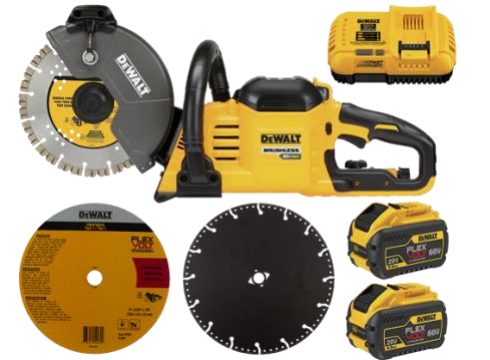 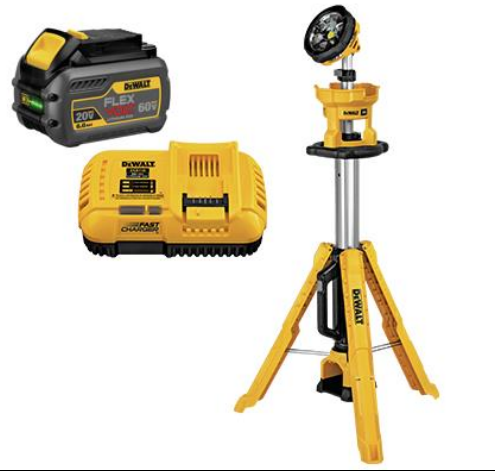 ESPECIFICACIONES TECNICAS DETERMINADAS POR LA COMPAÑÍA DE BOMBEROS
3
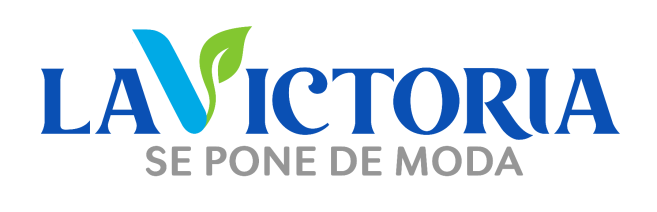 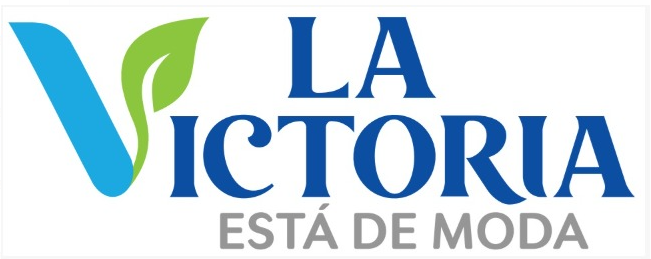 GERENCIA DE SEGURIDAD CIUDADANA
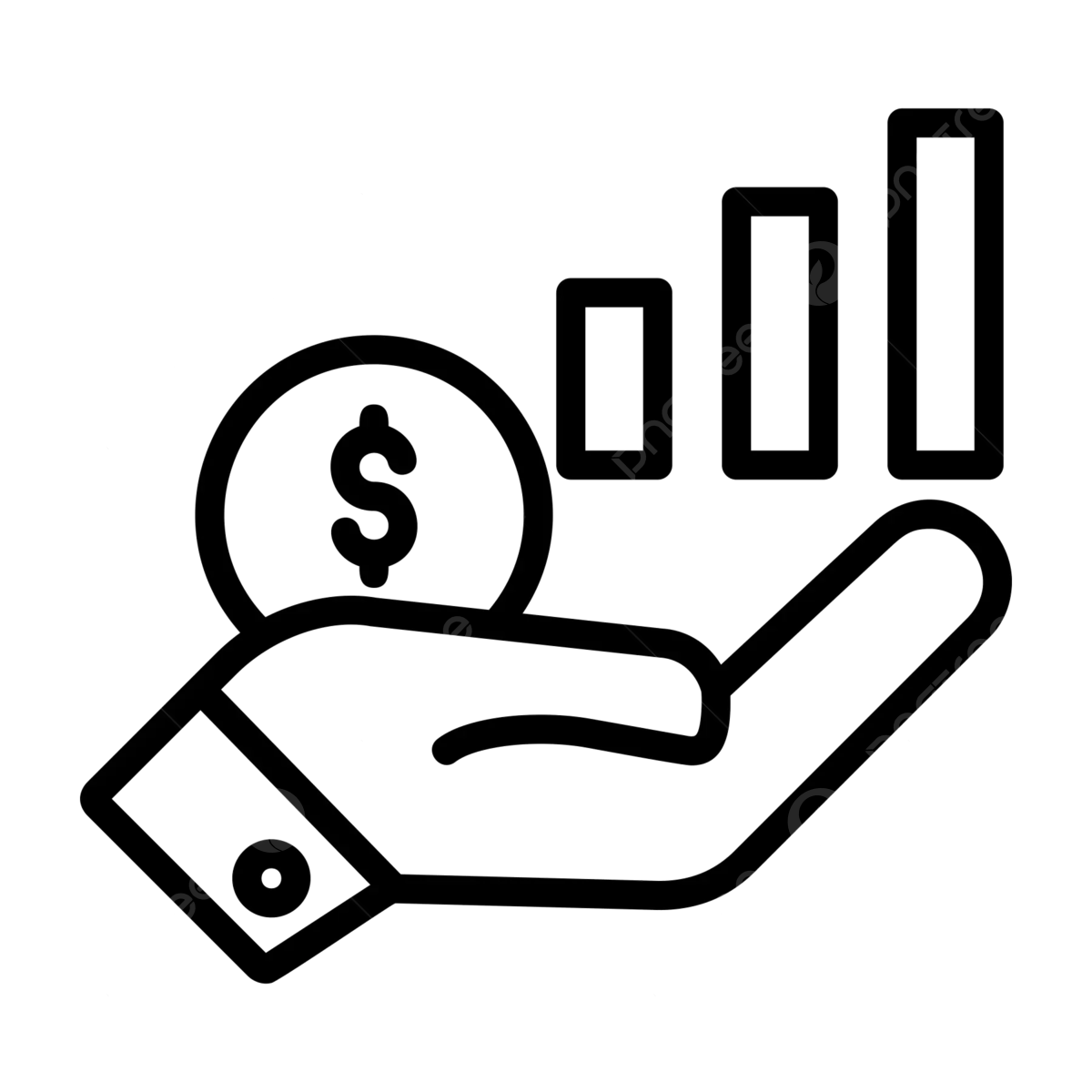 IDEAS DE INVERSIÓN PRIVADA
ADQUISICION DE EQUIPO CONTRA INCENDIO; EN LA BRITISH FIRE BRIGADE VICTORIA 8 DISTRITO DE LA VICTORIA, PROVINCIA LIMA, DEPARTAMENTO LIMA – CUI N° 2689707 – PRESUPUESTO ESTIMADO DE s/ 748,902.90
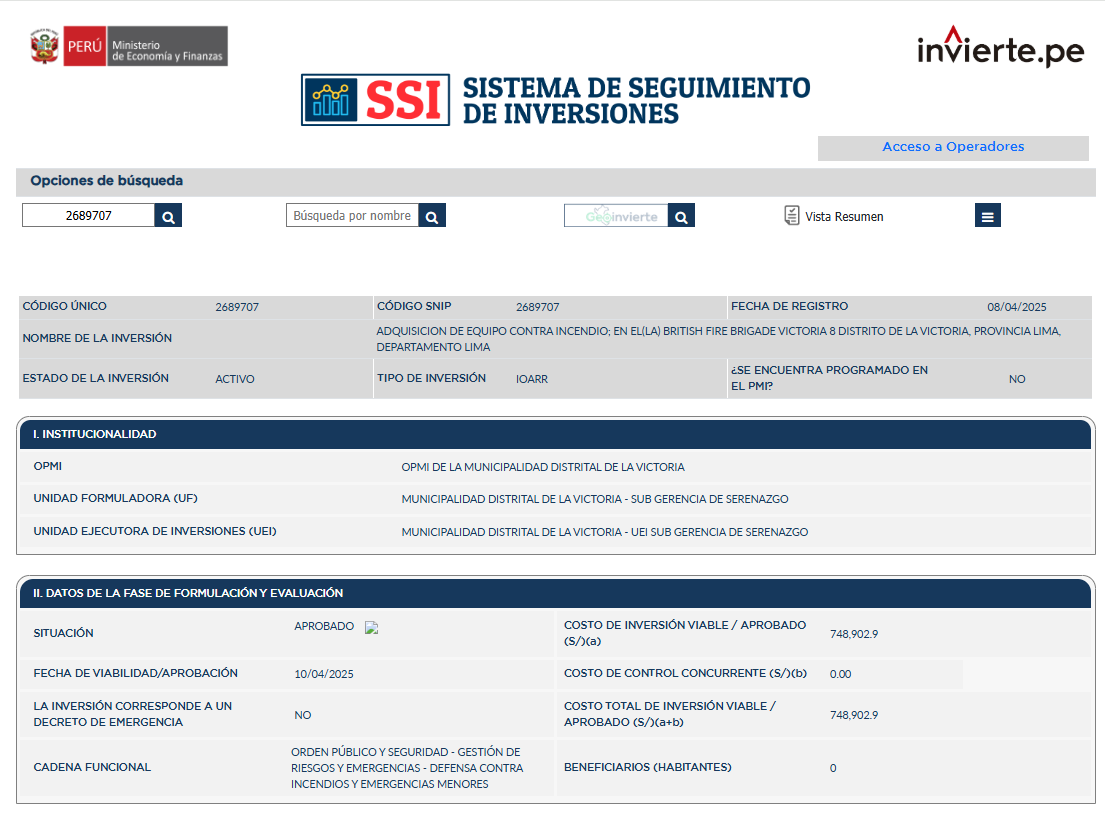 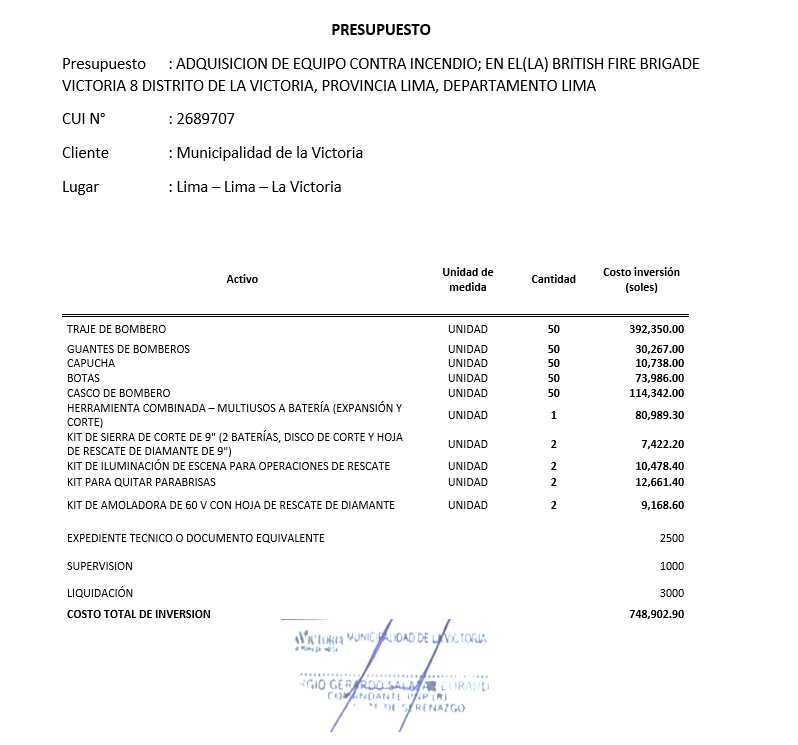 EN EL PRESENTE MES SE ESTÁ ALCANZANDO EL REQUERIMIENTO PARA SU PROCESO DE CONTRATACIÓN
4
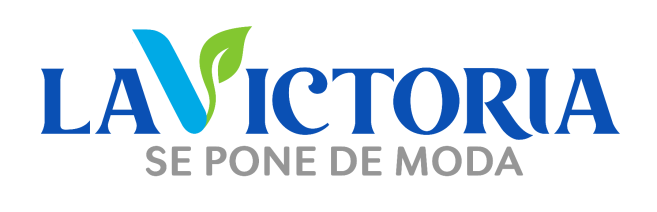 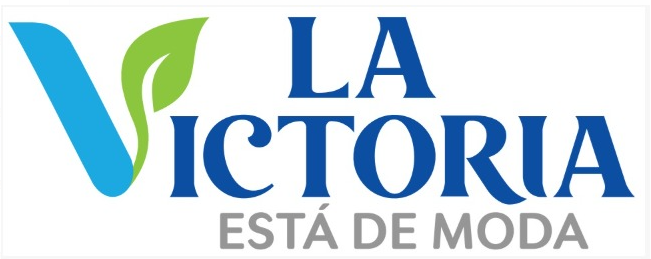 GERENCIA DE SEGURIDAD CIUDADANA
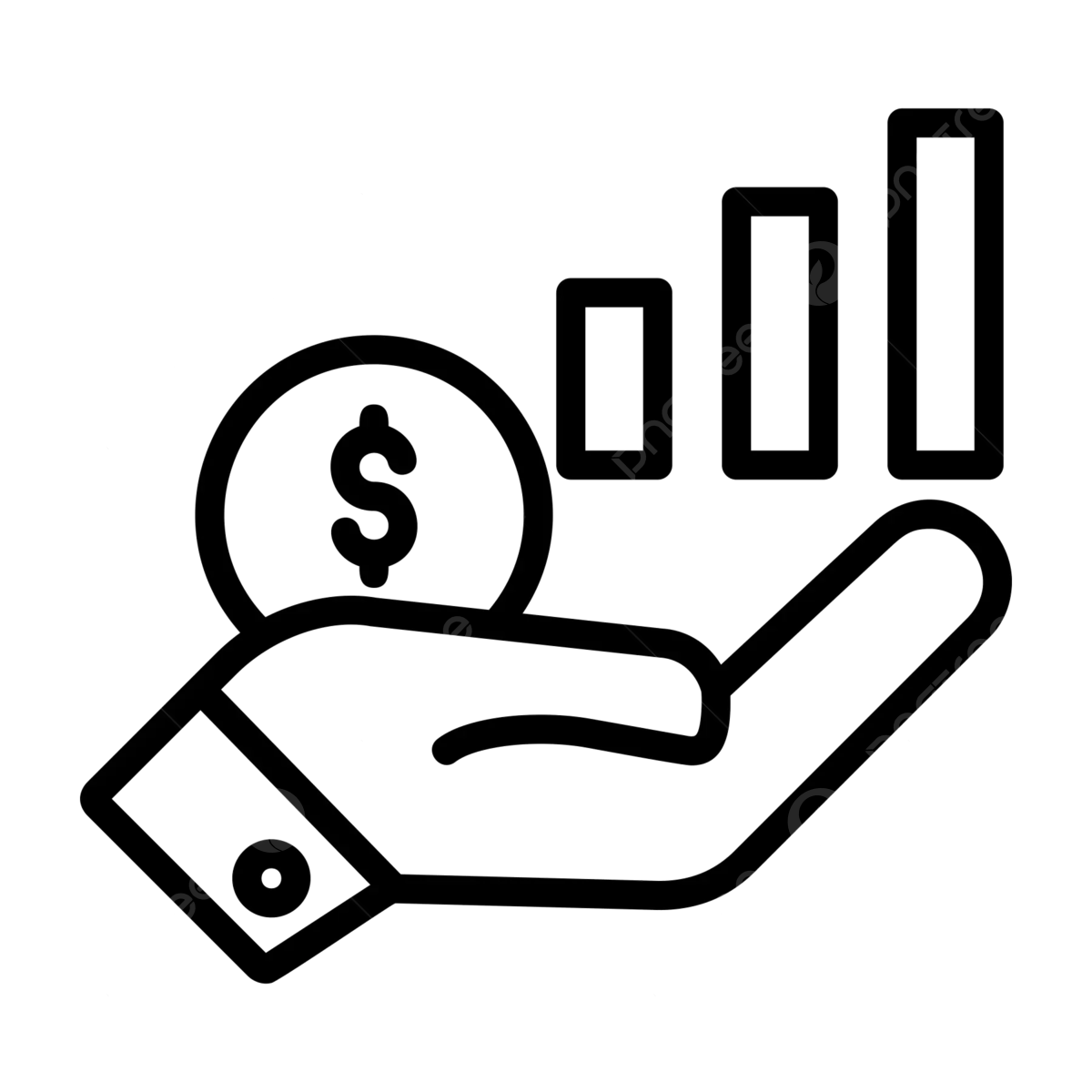 GESTIÓN DE PROYECTO DE INVERSIÓN PARA EL CIERRE DE BRECHA (DEMANDA ADICIONAL)
Mejoramiento del Servicio de Seguridad Ciudadana en el Distrito de La Victoria - Lima - Lima”, con CUI N° 2243124 
COSTO DE INVERSION s/5,980,255.63
5
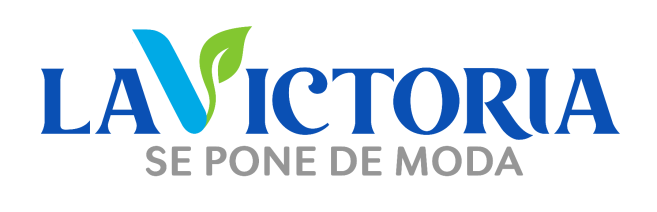 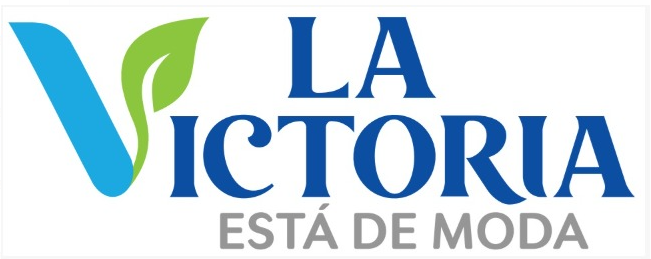 GERENCIA DE SEGURIDAD CIUDADANA
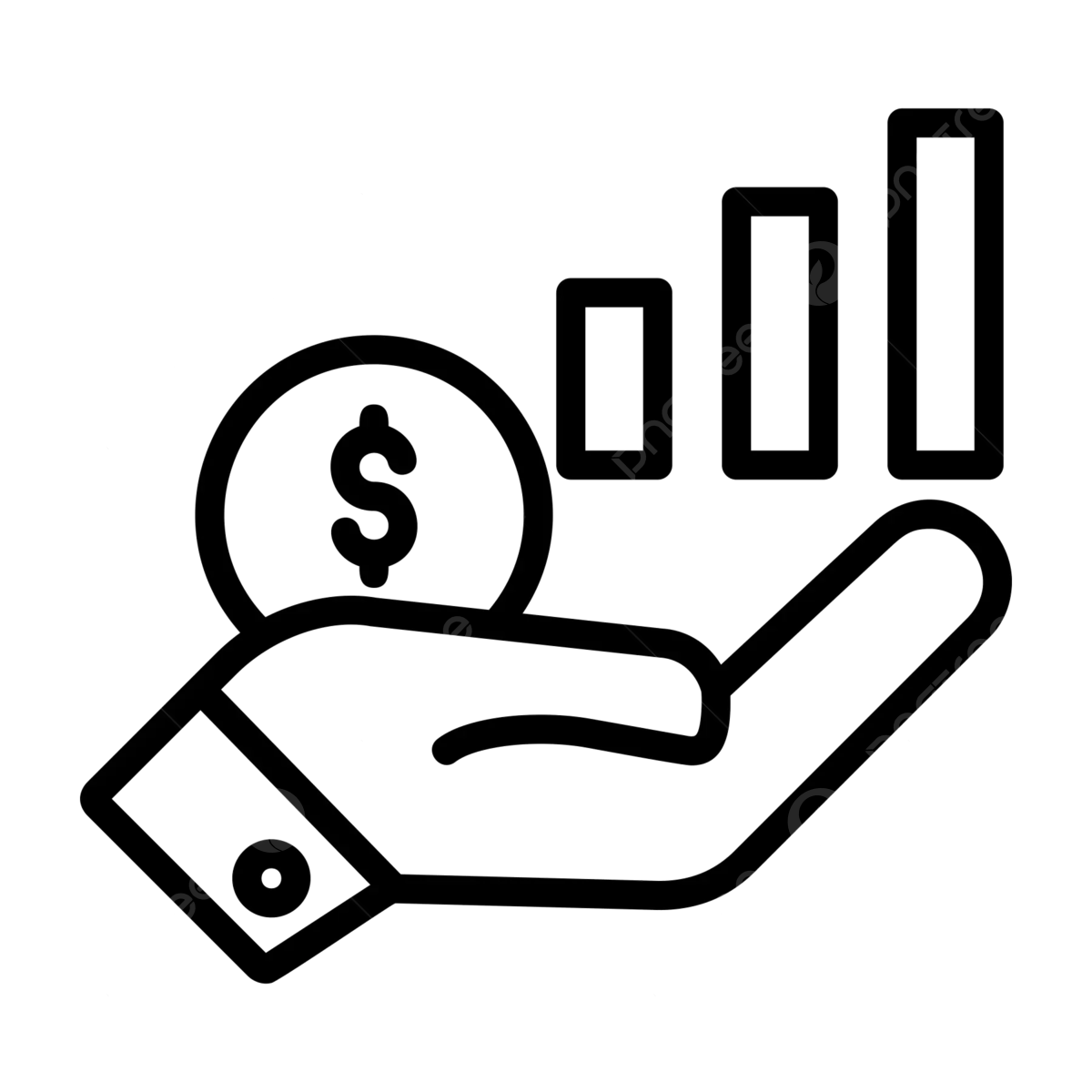 PROPUESTA PARA CIERRE DE BRECHA DE INVERSIÓN
ADQUISICIÓN DE 28 CAMARAS DE VIDEOVIGILANCIA
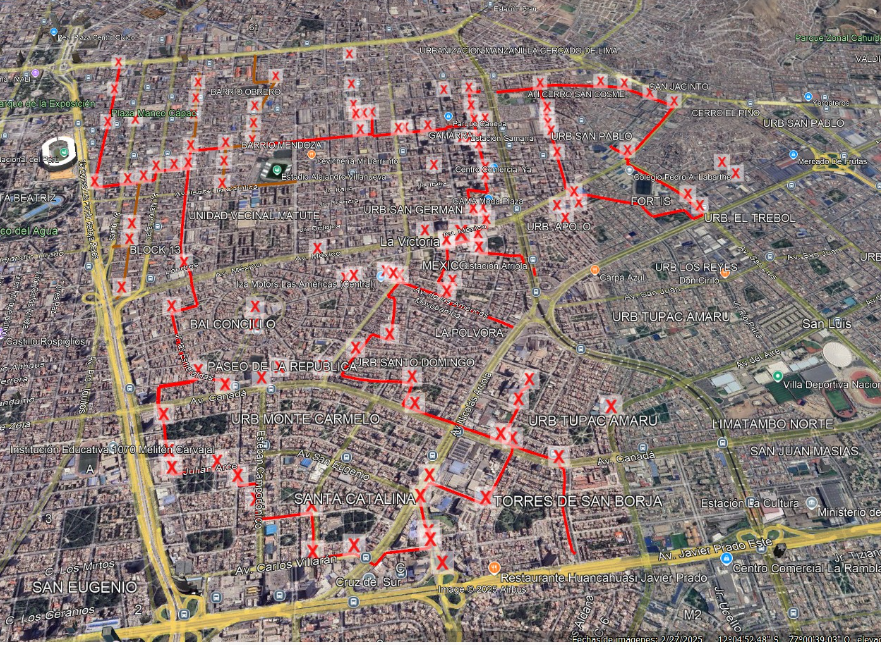 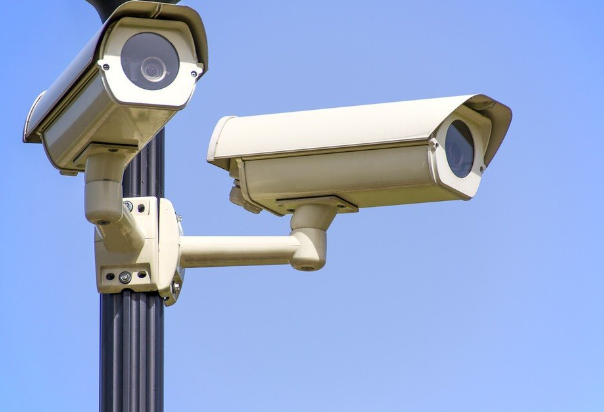 MONTO ESTIMADO DE IMPLEMENTACION DE 28 CAMARAS DE VIDEOVIGILANCIA 
COSTO DE INVERSIÓN APROXIMADO: S/ 880,050
6
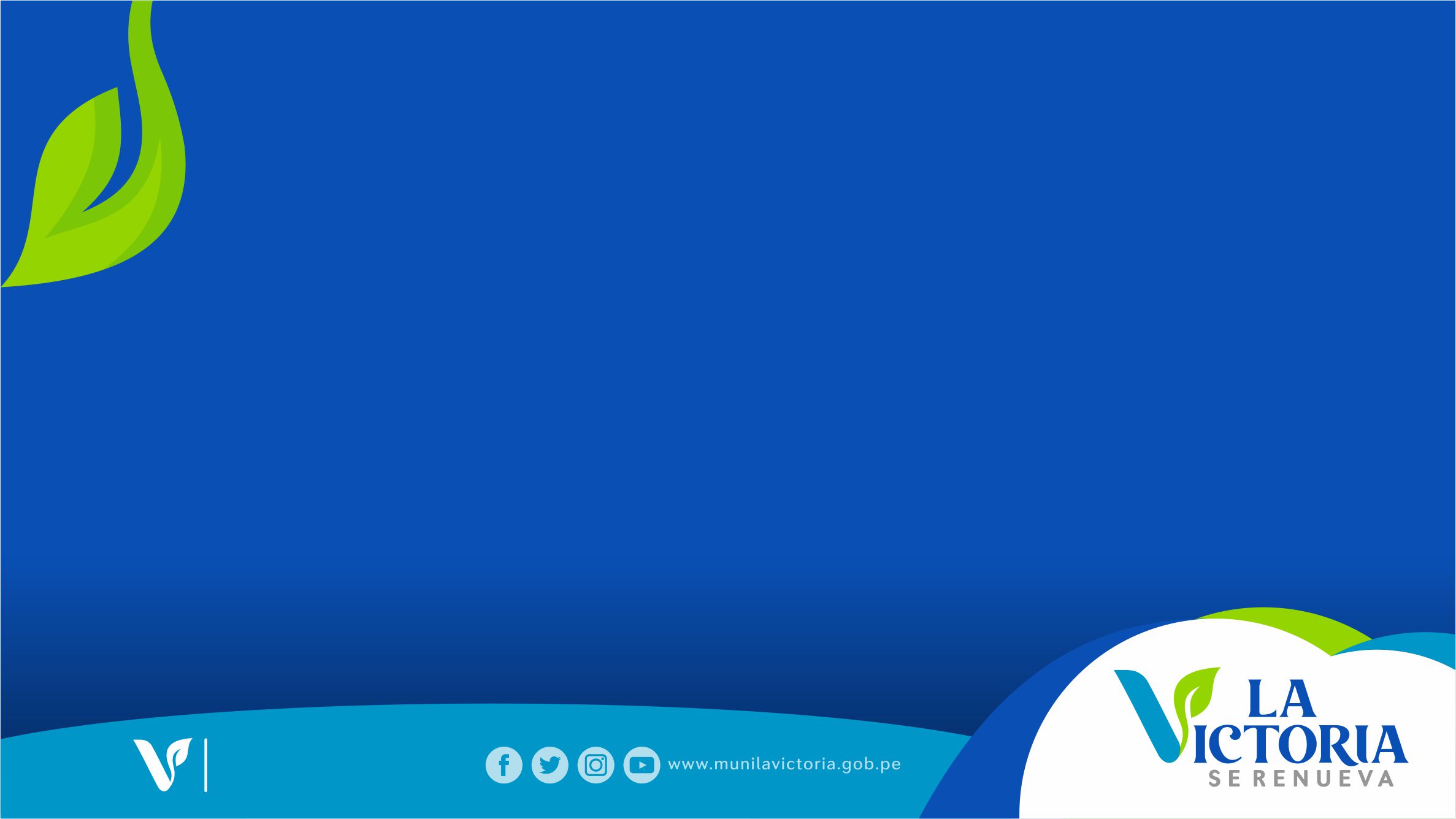 IV. GERENCIA DE SEGURIDAD CIUDADANA
Cartera de proyectos de inversión priorizada 
Servicio de Serenazgo
CODISEC
7